ЦЕНТР  РАЗВИТИЯ  РЕБЕНКА  - ДЕТСКИЙ САД № 556 «ТРОПИНКИ  ДЕТСТВА»
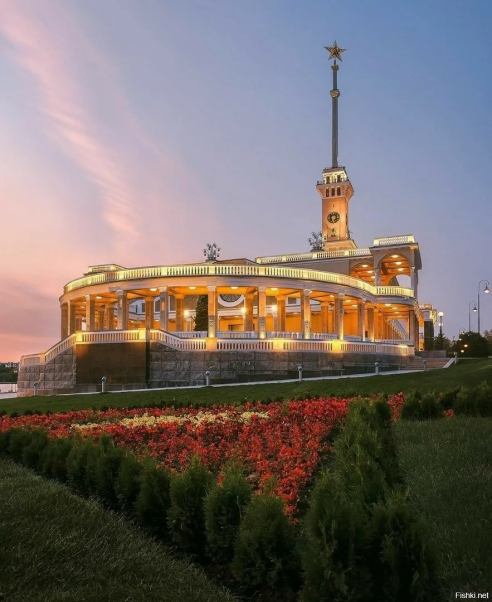 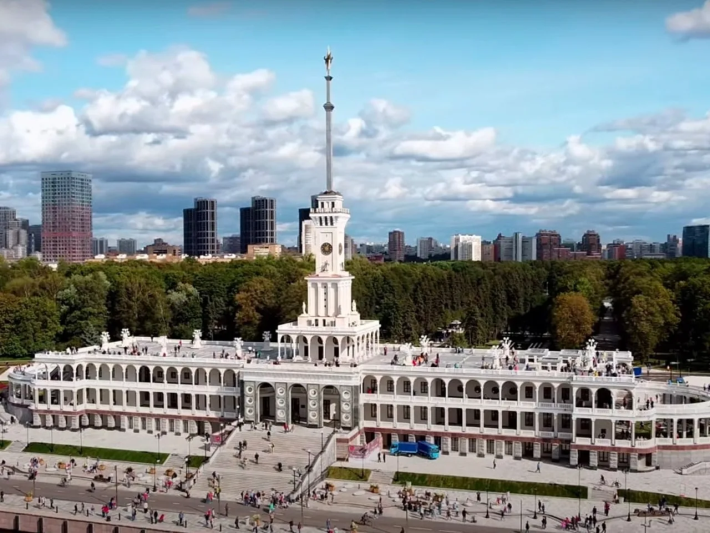 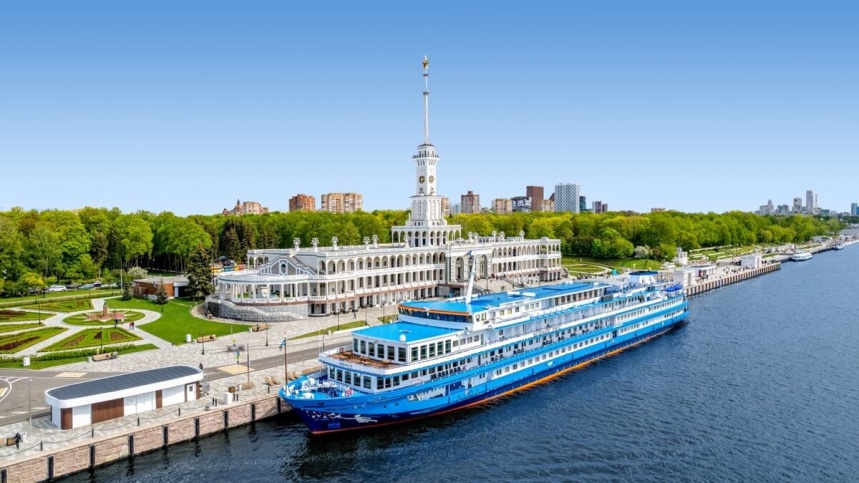 7 САМЫХ  КРАСИВЫХ  РЕЧНЫХ ВОКЗАЛОВ  В  РОССИИ
Воспитатель 
Магамурова Раида Гильфановна
МОСКВА
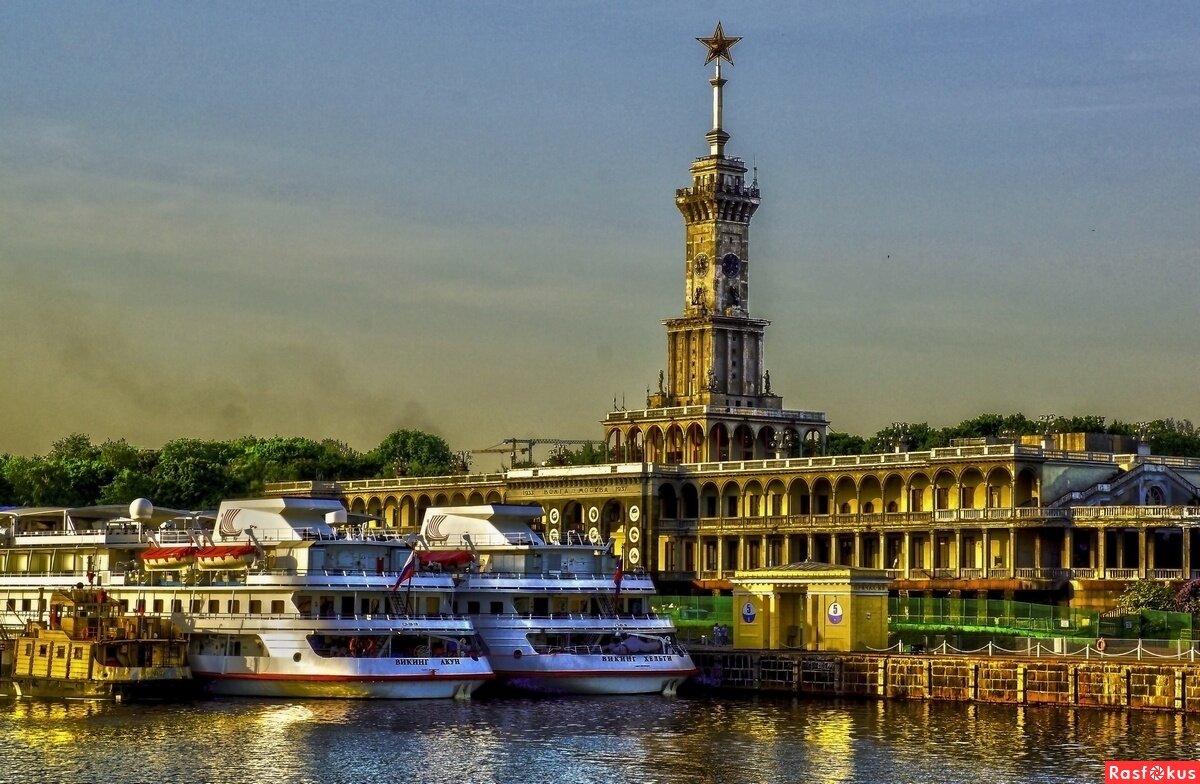 РЕЧНОЙ ВОКЗАЛ ГОРОДА КРАСНОДАР
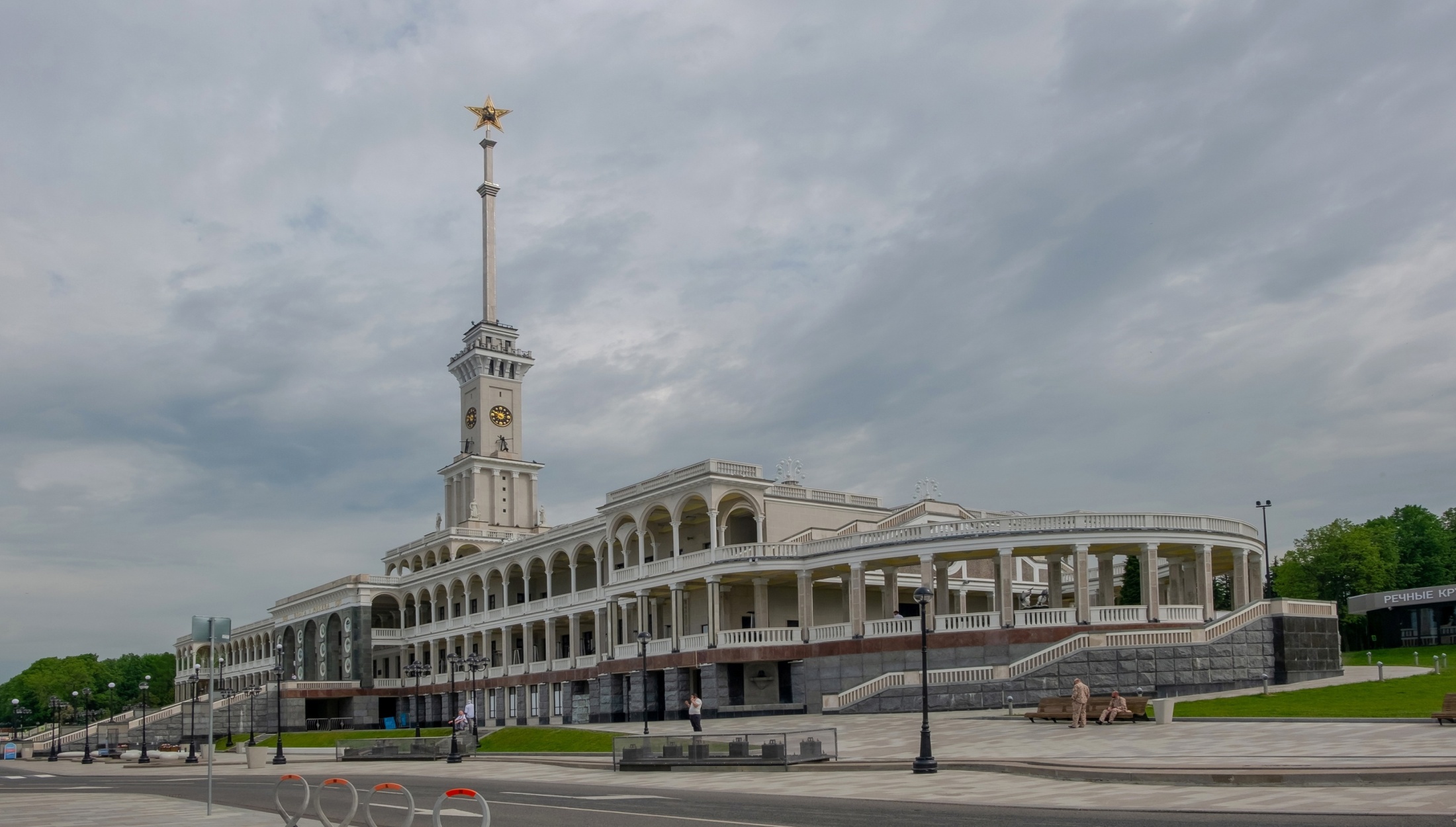 РОСТОВ-НА-ДОНУ
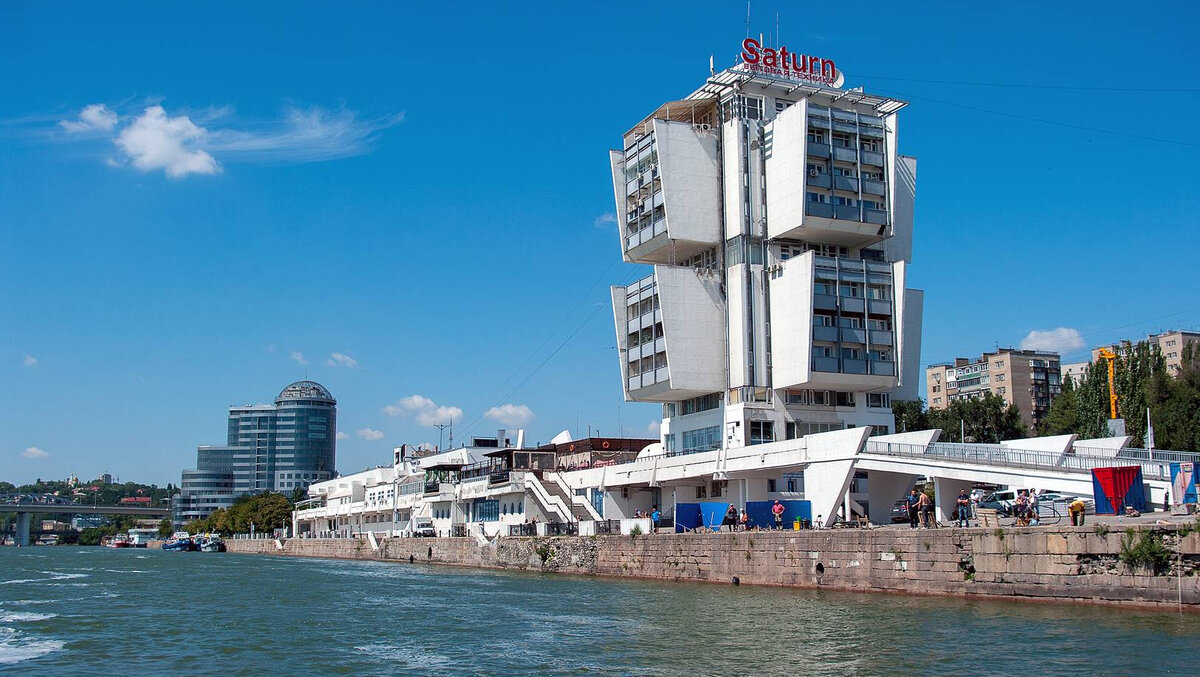 ВОЛГОГРАД
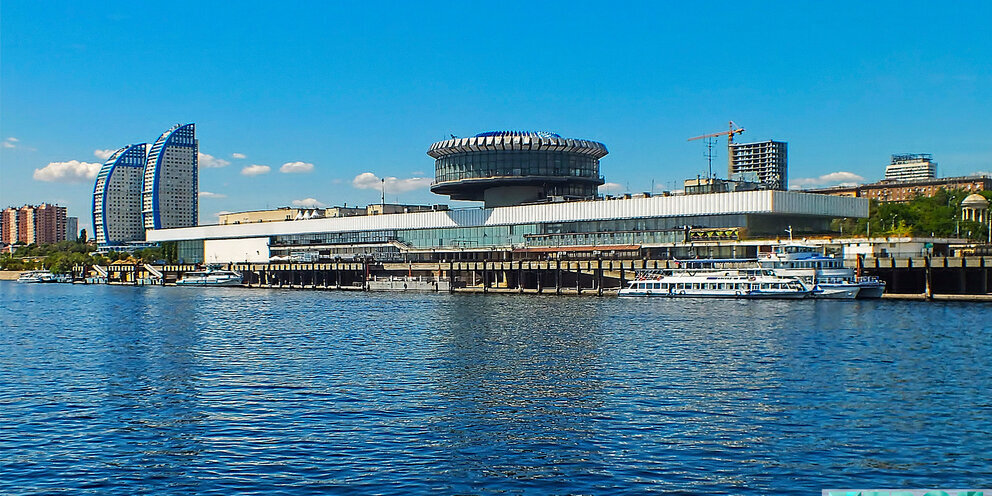 НИЖНИЙ НОВГОРОД
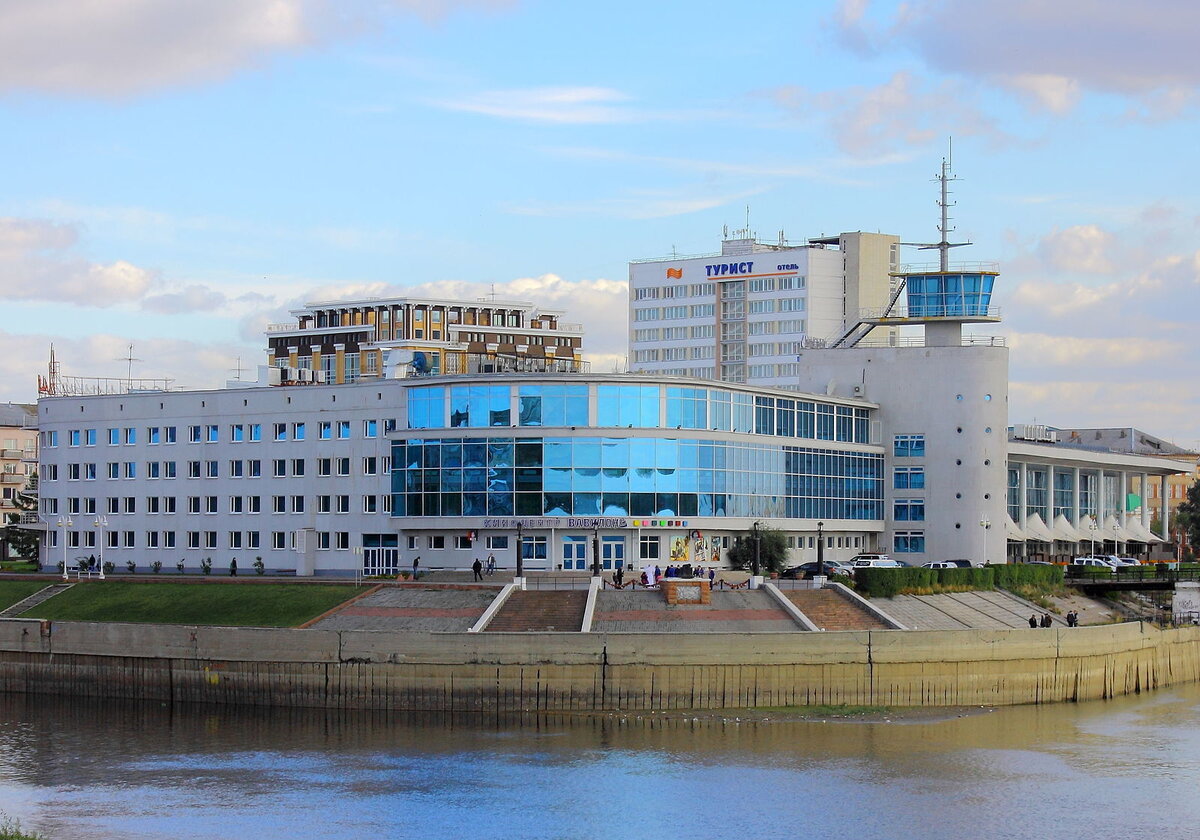 КРАСНОЯРСК
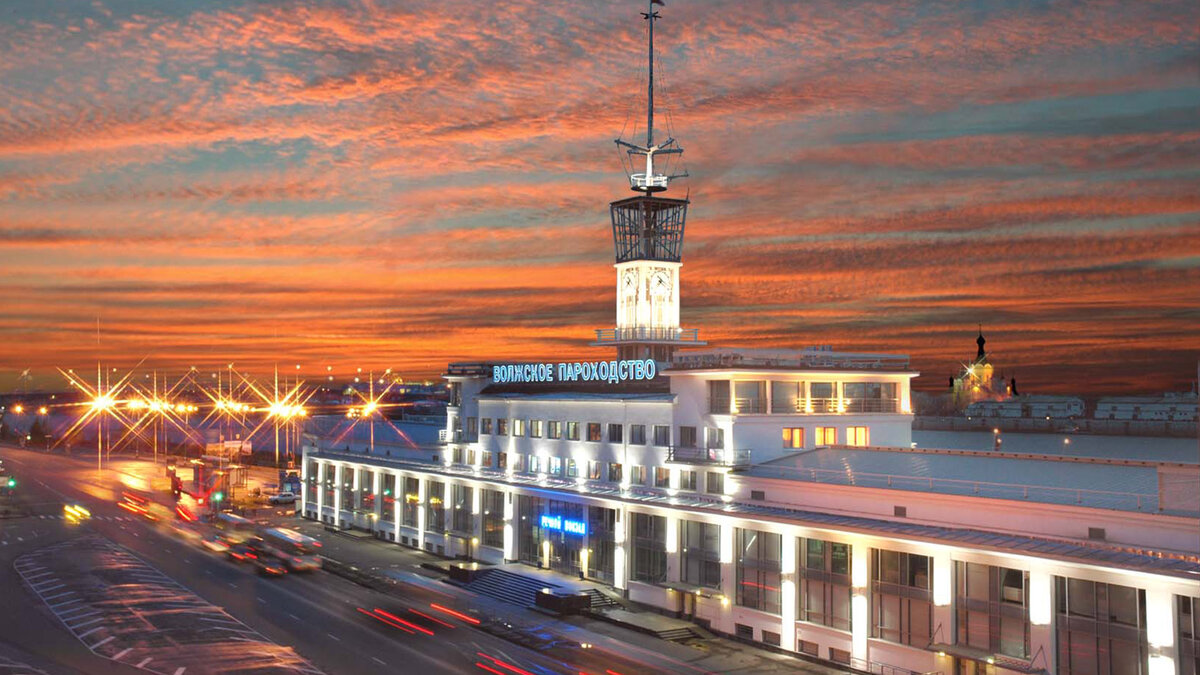 ЧЕРЕПОВЕЦ
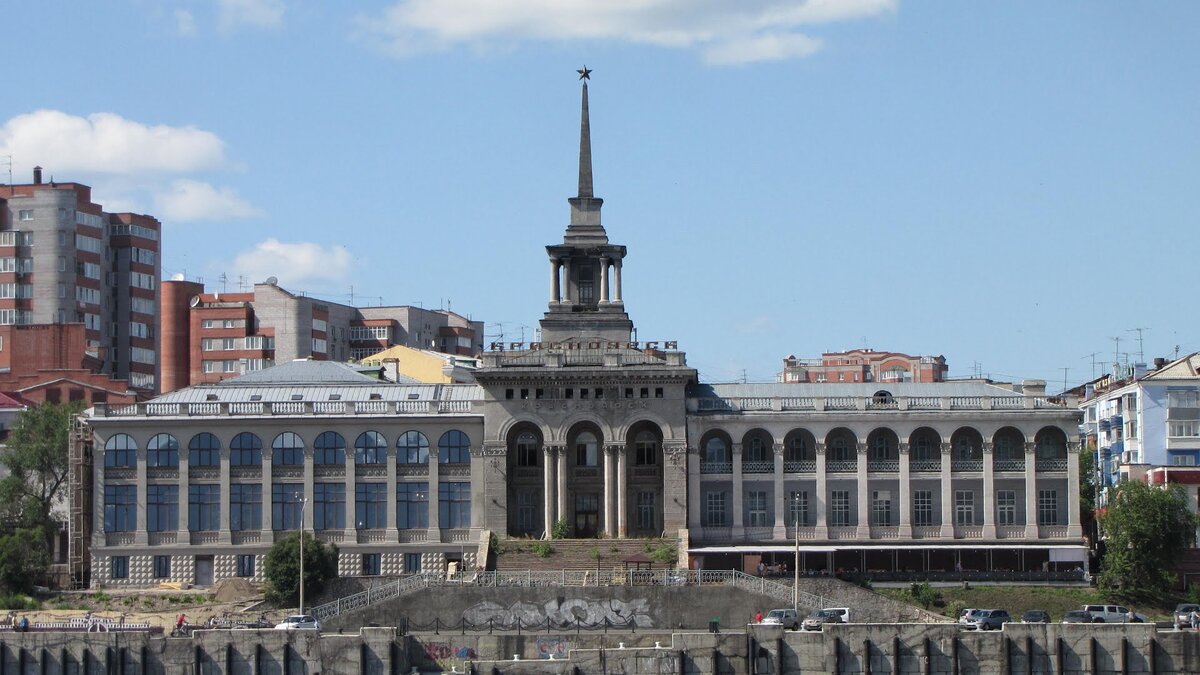